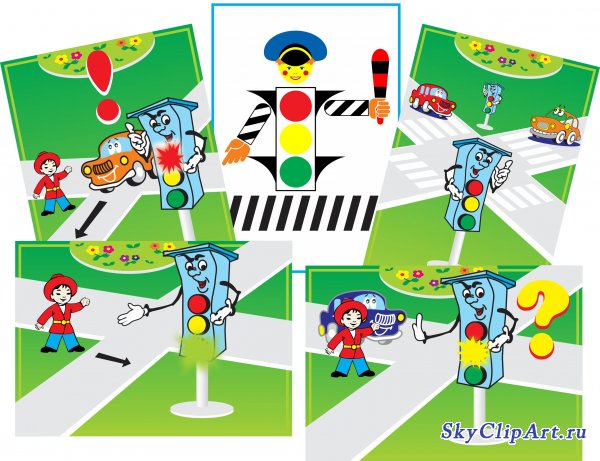 Спортивный праздник
«Азбука безопасности»
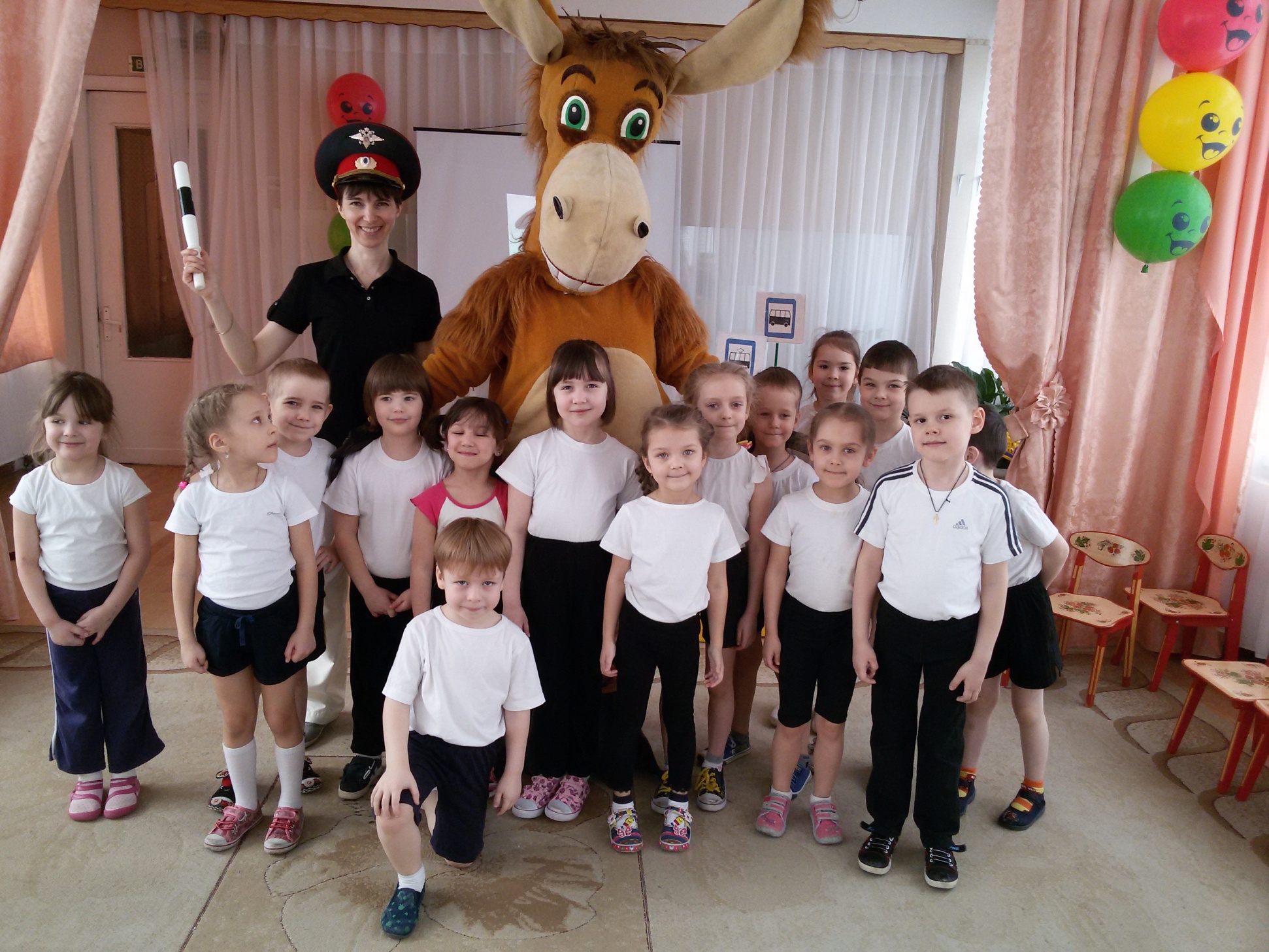 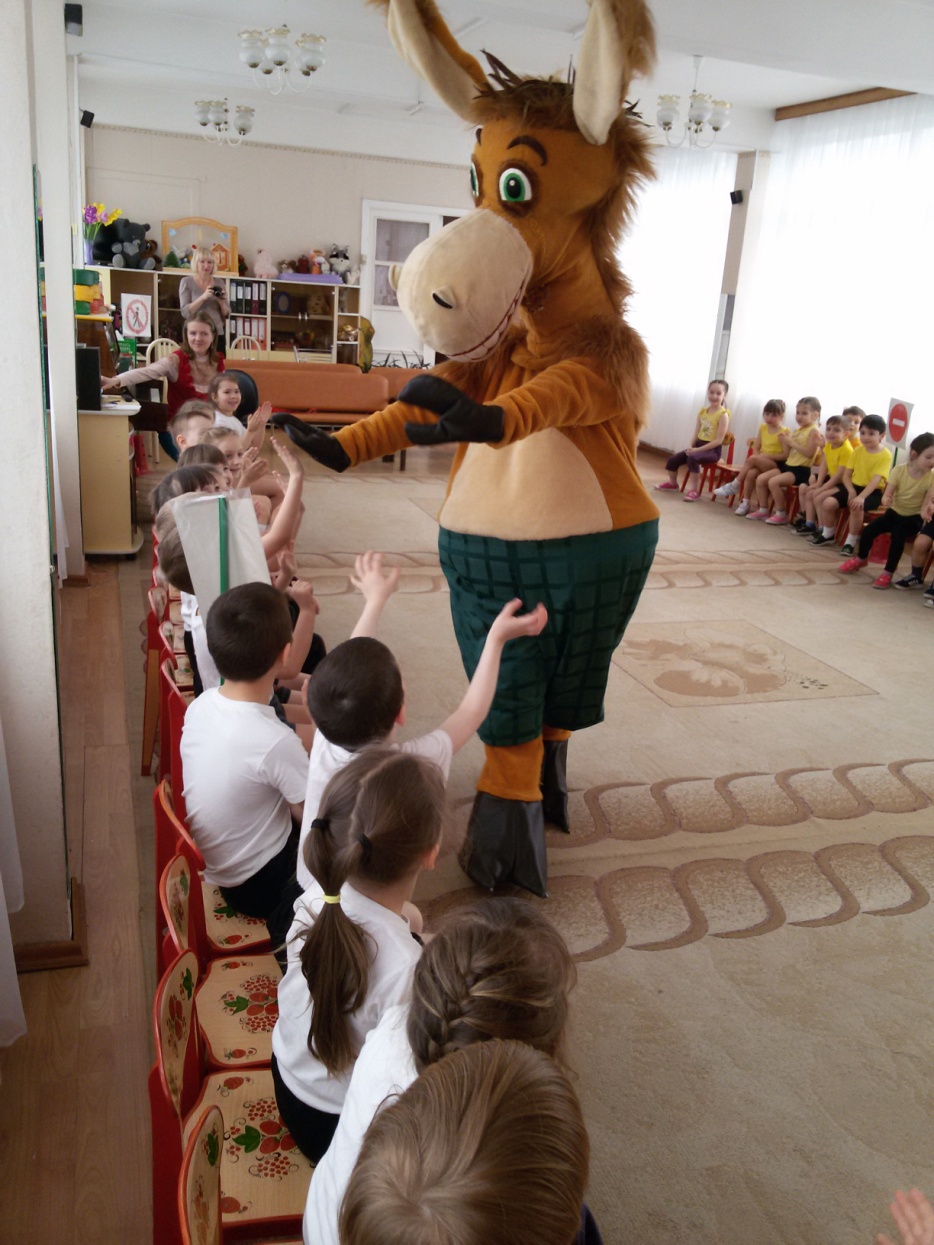 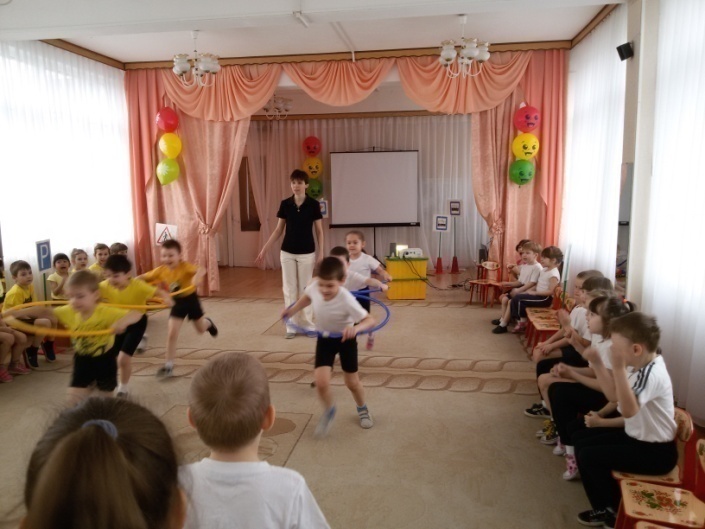 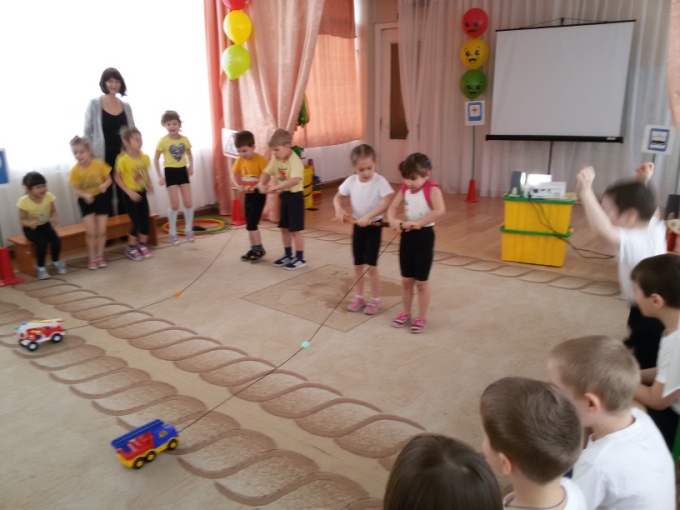 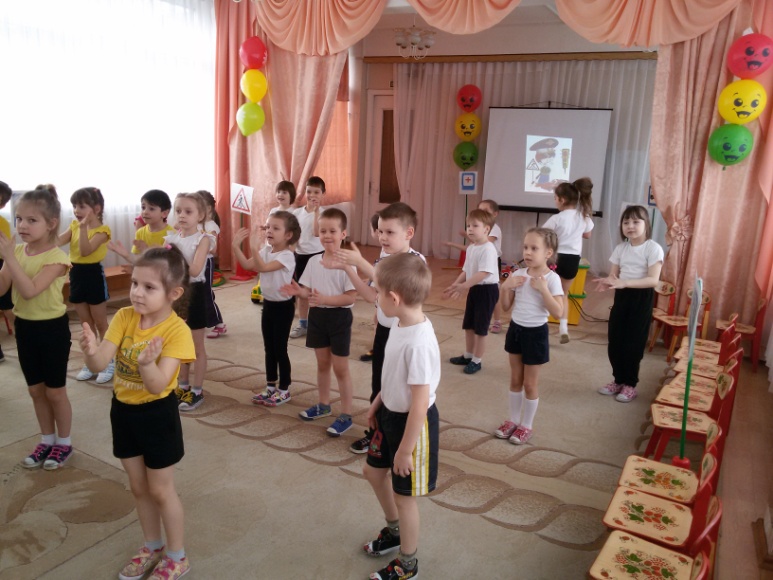 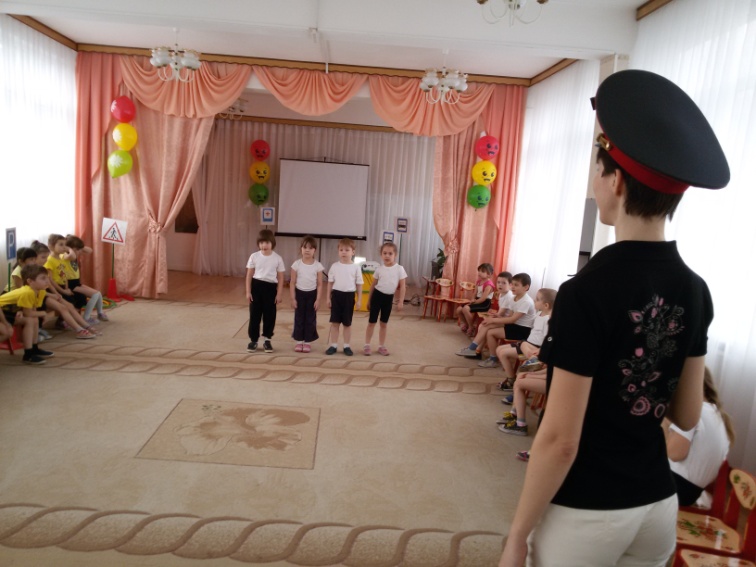 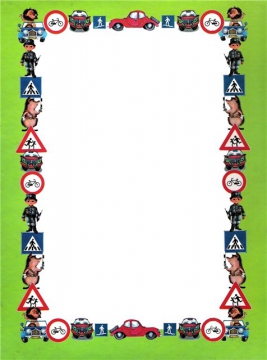 Памятка для родителей
Памятка для родителей по обучению детей      правилам дорожного движения


Не спешите, переходите дорогу отмеренным шагом. Выходя на проезжую часть дороги, прекратите разговаривать - ребенок должен привыкнуть, что при переходе дороги нужно сосредоточиться.

Не переходите дорогу на красный или желтый сигнал светофора, как бы при этом не торопились

Переходите дорогу топью в местах, обозначенных дорожным знаком "пешеходный переход".

Из транспортного средства выходите первыми. В противном случае ребенок может упасть или побежать на проезжую часть.

Привлекайте ребенка к участию в ваших наблюдениях за обстановкой на дороге, показывайте ему те машины, которые готовятся поворачивать, едут с большой скоростью и т.д.

Не выходите с ребенком из-за кустов или машины, не осмотрев предварительно дорогу, это типичная ошибка, и нельзя допускать, чтобы дети ее повторяли.

Не разрешайте детям играть вблизи дороги и на проезжей части.
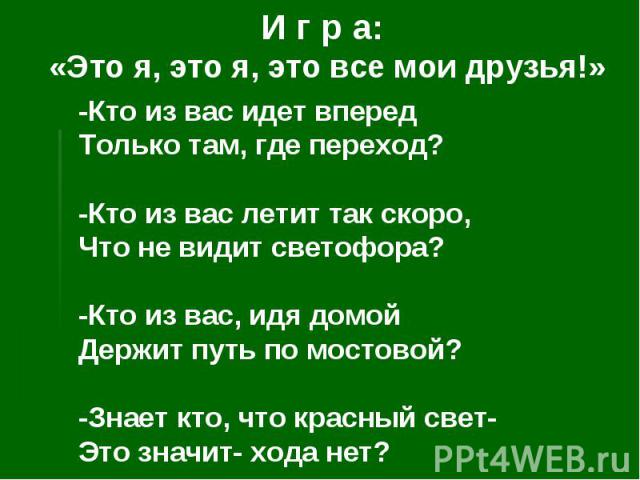 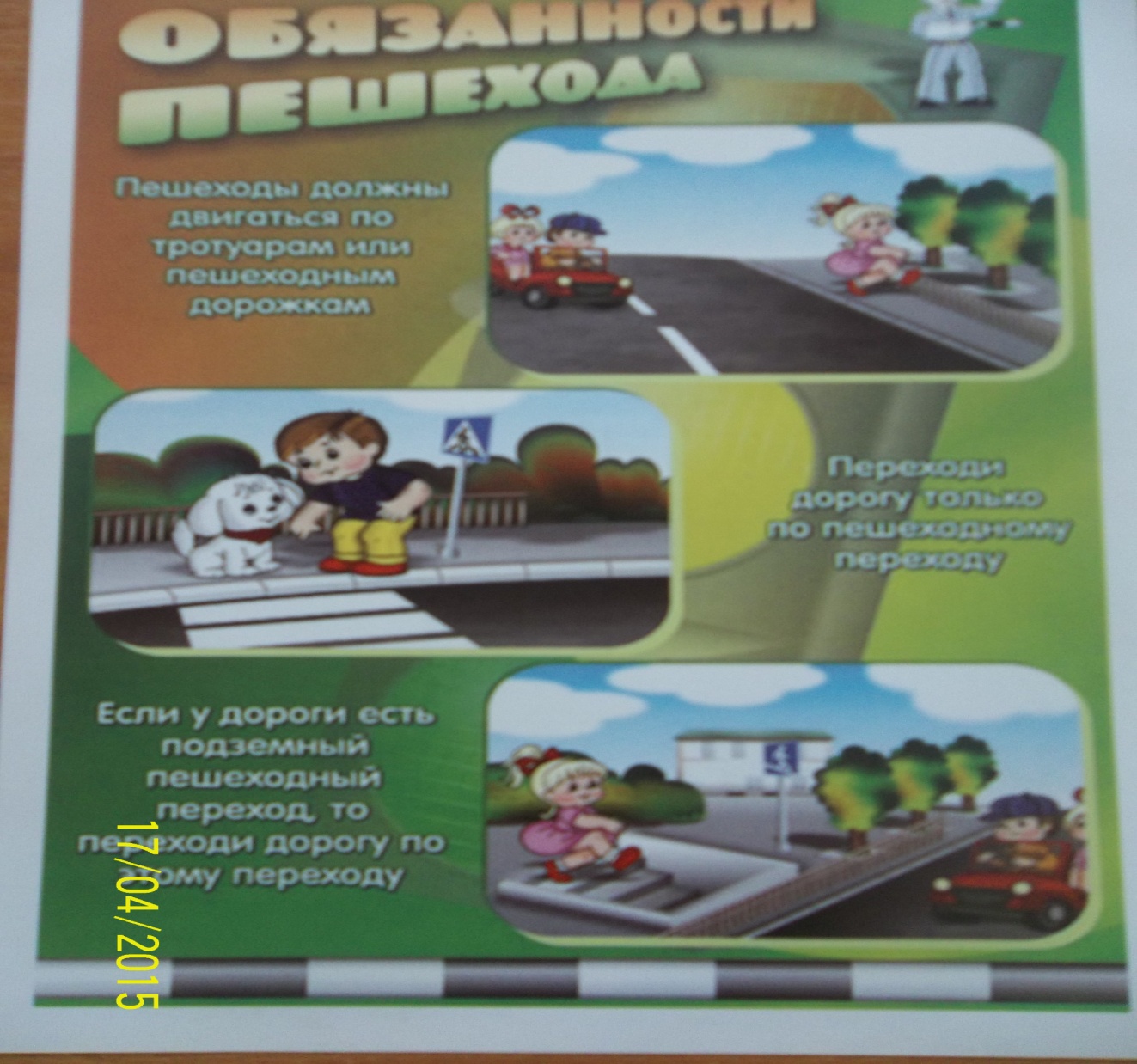 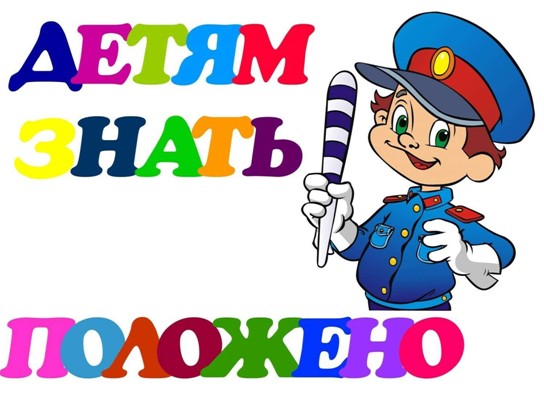 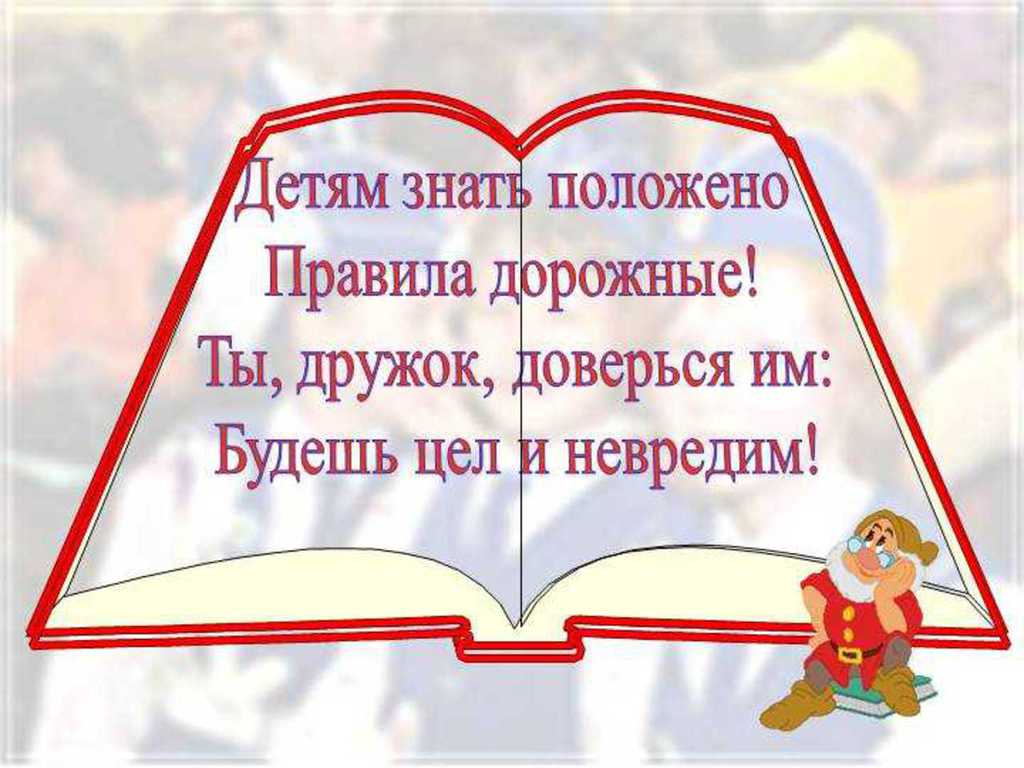 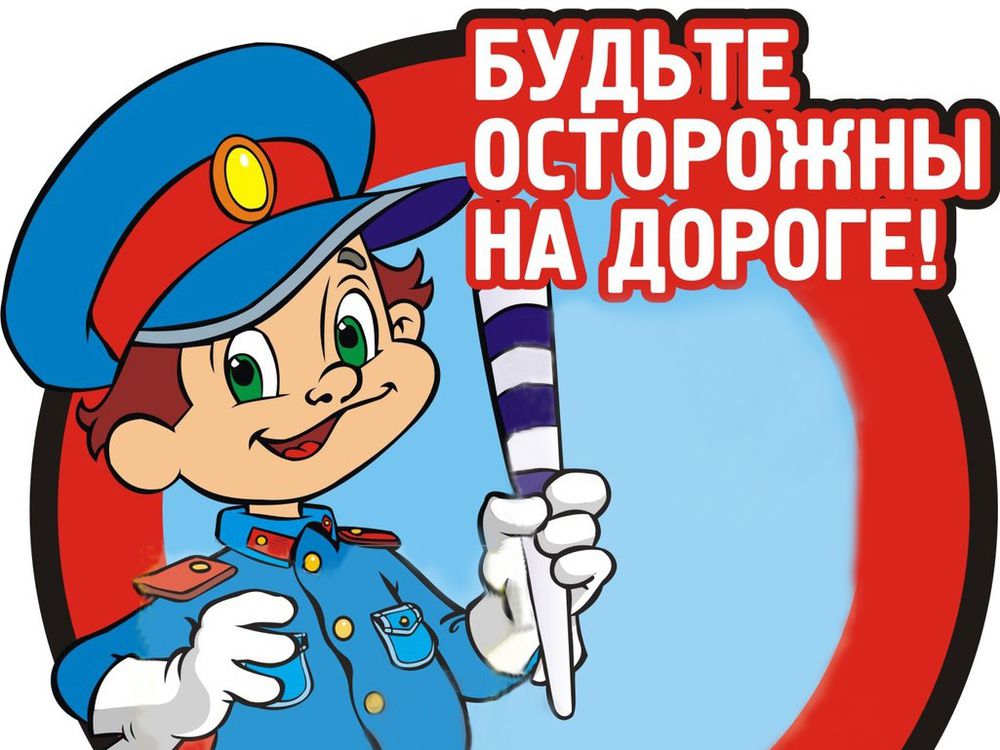 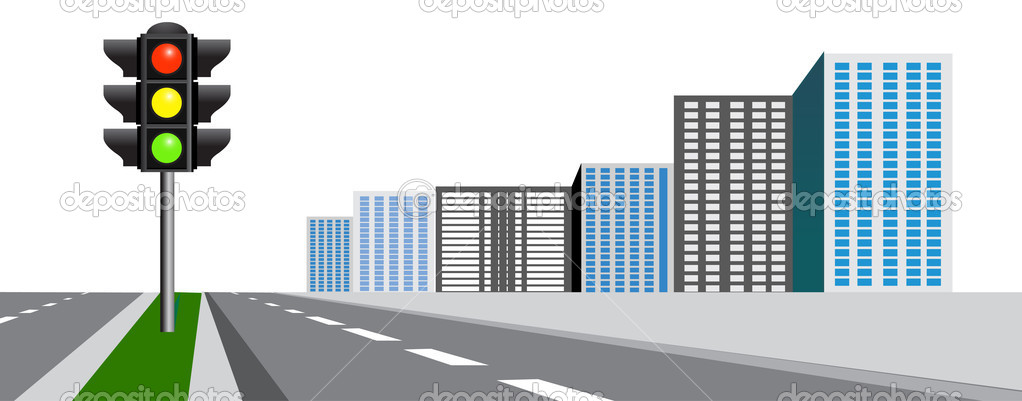 Используемые ресурсы:
http://www.roadsigns.ru/sings  - дорожные знаки и правила дорожного движения.
http://ru.wikipedia.org/wiki - Википедия свободная энциклопедия: дорожные знаки;
http://zanimatika.narod.ru/OBJ.htm -  Методическая копилка «Школа безопасности» _ стихи про дорожные знаки;
http://www.lenagold.ru/fon/clipart/alf.html  -  коллекция фонов и клипартов;
Г.Н. Элькин. Правило дорожного движения на дороге. – Санкт-Петербург., 2008
Adobe Photoshop CS2  - редактор цифровых изображений и фотографий фотошоп;
 Детская настольная игра «Дорога» - автор О.Емельянова
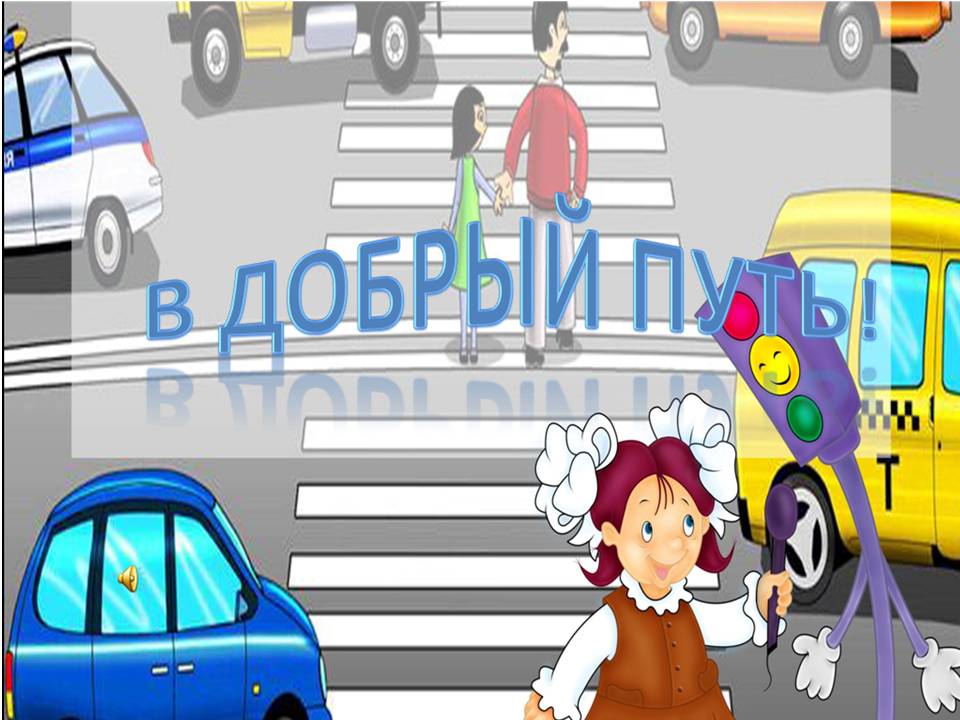 СПАСИБО ЗА ВНИМАНИЕ